Oracle Application Express (APEX)
Project Implementation for 
COSC 5050 Distributed Database Applications
Lab3
Creating APEX Reports
Creating and customizing report
Column format (date/time, price)
Column sorting
Pagination
Creating parameterized report
Creating drill down report
Oracle APEX Report
An Oracle APEX report is the formatted result of a SQL query
Reports can be generated by defining a report region based on a SQL query
Create a report based on a custom SQL SELECT statement
Editing Report Attributes
Customizing reports
SQL report and interactive report
Accessing the report attributes page from report region
Column attributes
Layout and pagination
Sorting
Report export/download
Break formatting
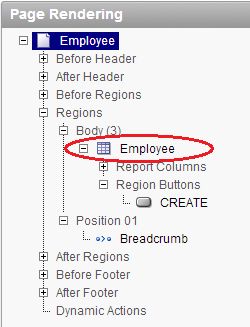 Editing Report Attributes
Altering report layout using column attributes
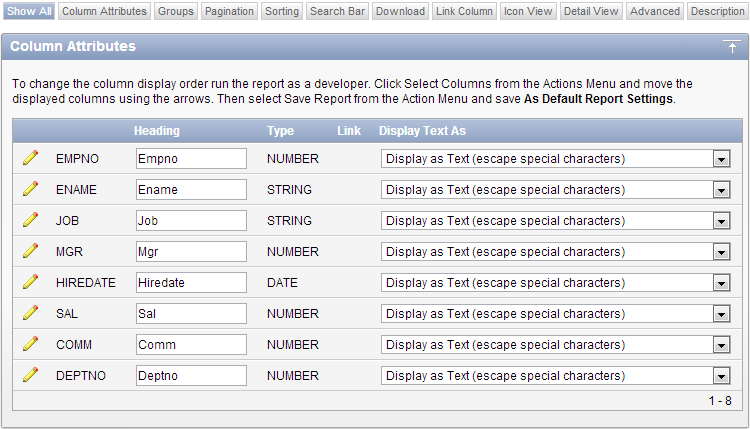 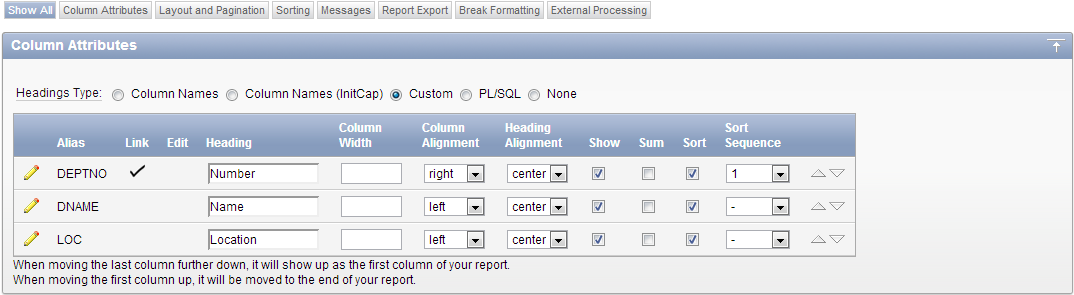 Editing Report Attributes
Altering column name
Alignment
Sort
Pagination – number of rows
Report export – CSV, xml
Sum of column
Formatting number and date/time
Column move up/down
Creating Parameterized Report
Parameterized report
The results depend on the form input
The report region is based on a SQL query that references the value of form items within the application
Will create
A blank page
A search region
Form items
Submit button
A query region
A process
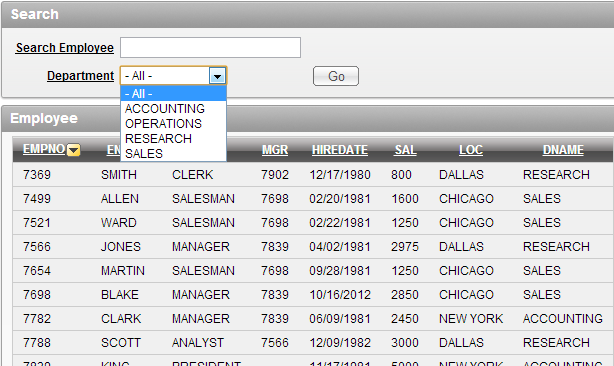 Creating a Blank Page
Use AnyCo Corp application and add a new blank page
In the application home
Create Page  Blank Page  Next
Page name: Parameterized Report
Breadcrumb: Breadcrumb
Breadcrumb parent entry: Home
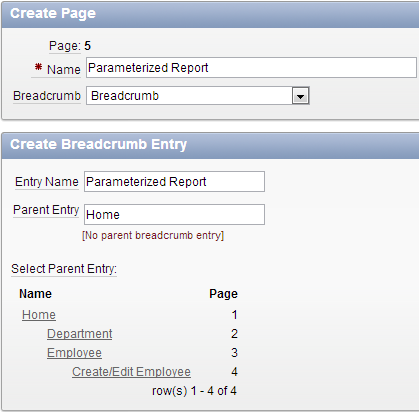 Creating a Blank Page
Tab options
Use an existing tab set and create a new tab within the existing tab set
Tab set: TS1 (Home, Department, Employee)
New tab label: Parameterized Report
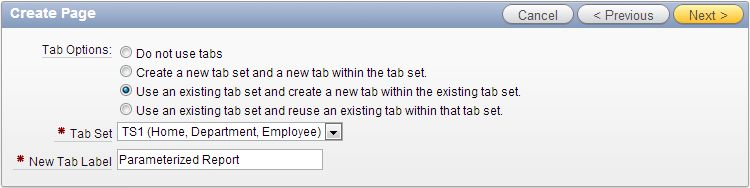 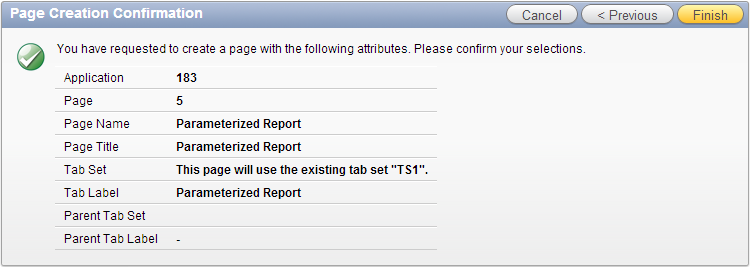 Creating a Search Region
Create a search region
Edit the page  right click Regions  Create
Region: HTML  HTML
Title: Search
Take other defaults  Create
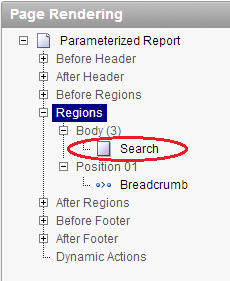 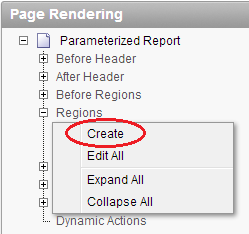 Creating a Query Region
Create a query region
Regions  Create
Type of region: Report  Classic Report
Title: Employee &P??_TEXT.
&P??_TEXT is a substitution string
P?? is the page number, use your current page number
Do not forget the period at the end, it is needed as part of the title
Enter SQL Query (change to your page number)
Column Heading Sorting: Yes
Take other defaults  Create Region
[Speaker Notes: SELECT EMPNO, ENAME, JOB, MGR, HIREDATE, SAL, LOC, DNAME 
FROM DEPT, EMP 
WHERE EMP.DEPTNO = DEPT.DEPTNO
AND LOWER(ENAME) LIKE '%' || LOWER(:P??_ENAME) || '%'
AND EMP.DEPTNO = DECODE(:P??_DEPT,null,EMP.DEPTNO,:P??_DEPT)]
The Decode Function
The function has the functionality of an IF-THEN-ELSE statement
Syntax for the decode function 
decode ( expression , search , result [, search , result]... [, default] ) 
Expression -- the value to compare
Search -- the value that is compared against expression
Result -- the value returned, if expression is equal to search
Default is optional
If no matches are found, the decode will return default
If default is omitted, then the decode statement will return null (if no matches are found)
[Speaker Notes: EMP.DEPTNO = DECODE(:P10_DEPT,null,EMP.DEPTNO,:P10_DEPT) 

Means:

IF (:P10_DEPT IS null) THEN
    EMP.DEPTNO = EMP.DEPTNO;
ELSE
    EMP.DEPTNO = :P10_DEPT;
ENDIF;]
Testing the Created Regions
Two regions have been created
HTML search region
SQL query report region
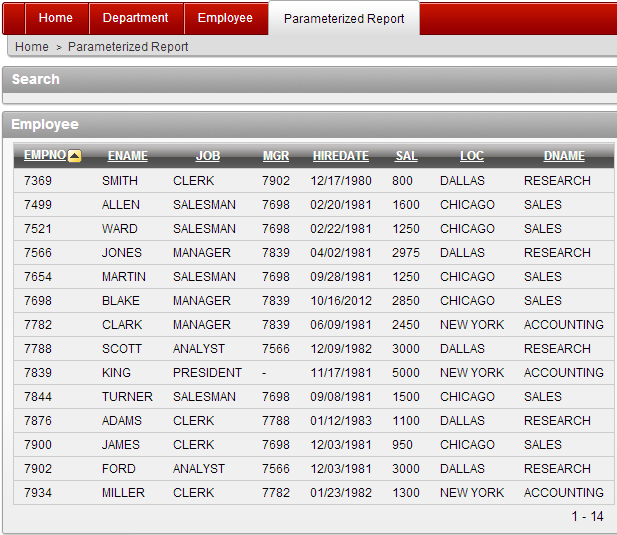 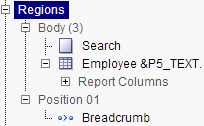 Adding Form Items
Add following form items in the HTML search region
The search employee text field for P??_ENAME
A hidden text field for P??_TEXT
The department select list for P??_DEPT
A submit button
Add a process to set the hidden text field
Search Employee Text Field
Create search employee text field for P??_ENAME
Edit the page  right click Search  Create Page Item  Text field
Item name: P??_ENAME 
(use your page number)
Region: Search
Label: Search Employee
Take other defaults  Create Item
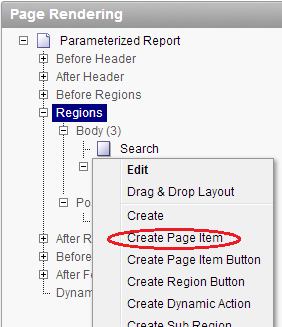 Hidden Field
Create hidden field for P??_TEXT
Edit the page  right click Search  Create Page Item  Hidden
Item name: P??_TEXT (use your page number)
Region: Employee &P??_TEXT. 
Take other defaults  Create Item
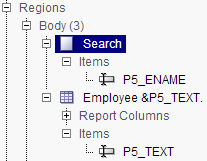 Department Select List
Create department select list for P??_DEPT
Edit the page  right click Search  Create Page Item  Select List
Item name: P??_DEPT (use your page number)
Region: Search
Label: Department
Null display value: – All –
List of value query: 
Take other defaults  Create Item
[Speaker Notes: select DNAME as display_value, DEPTNO as return_value 
from DEPT
order by 1]
Department Select List
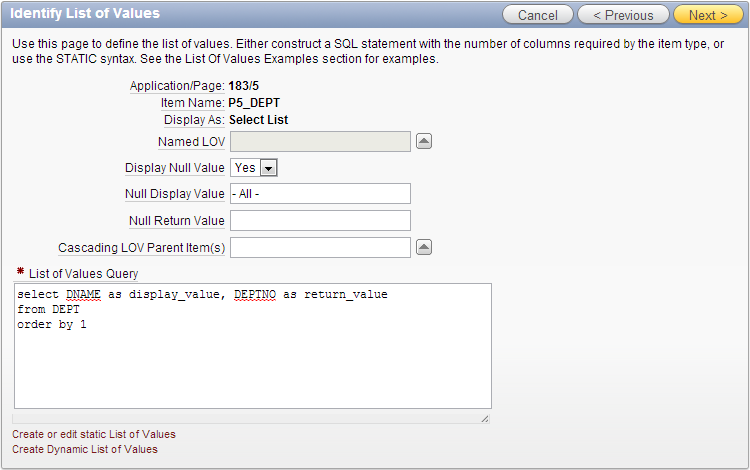 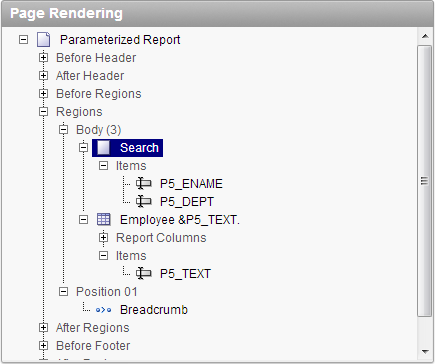 Submit Button
To submit the page, add a submit button
Once the user enters search criteria, the page needs to be submitted so that the query will be rerun against that criteria
Create button
Edit the page  right click Search
    Create Page Item Button
Button name: P??_GO
Button label: Go
Take other defaults  Create Button
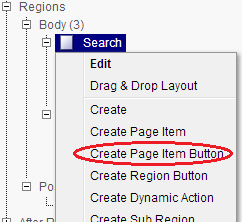 Process
Create a process that sets the value for the hidden item P??_TEXT.
The value of P??_TEXT determines the region title
Create process
In Page Processing area, right click Processes  create
Category of process  PL/SQL
Name: get region title info
Enter PL/SQL page process:
Take other defaults  Create Process
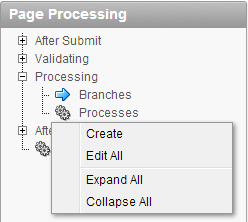 [Speaker Notes: DECLARE
  L_DEPT VARCHAR2(100);
BEGIN
  :P??_TEXT := NULL;
  IF :P??_DEPT IS NOT null
  THEN 
    SELECT DNAME INTO L_DEPT FROM DEPT WHERE DEPTNO = :P??_DEPT;
    :P??_TEXT := :P??_TEXT || ' IN DEPARTMENT ' || L_DEPT;
  END IF;
END;]
Run Parameterized Report
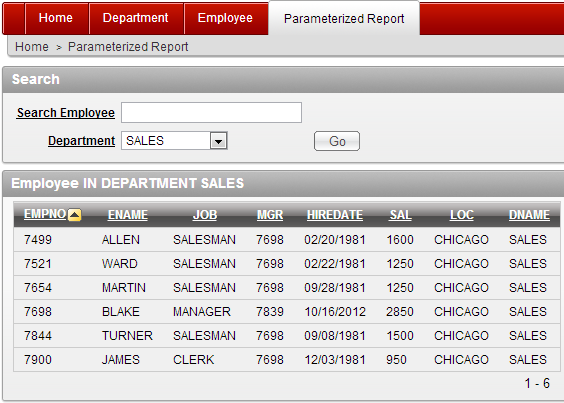 Creating Drill Down Report
Linking the Department report to the Employee report
Edit department report page (page 2)
In the Regions area:
Department  Edit report Attributes
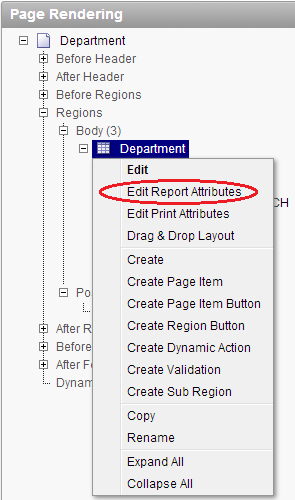 Creating Drill Down Report
Linking the Department report to the Employee report
Edit DETPNO column  Column Link
Link text: #DEPTNO# (this is a template substitution)
Target: Page in this application
Page: 5 (target to Parameterized Report page, use your page number)
Set item 1 session state
Name: P??_DEPT
Value: #DEPTNO#
 Apply Changes
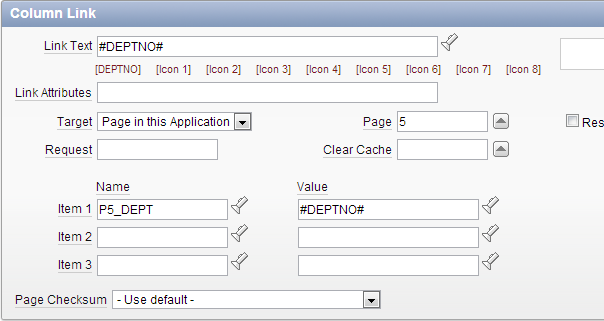 Creating Drill Down Report
Click department number to drill down to employee report for the choose department
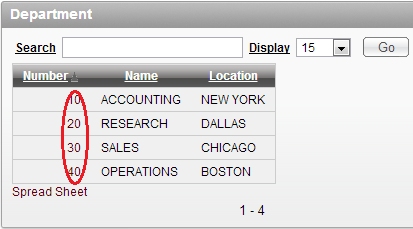 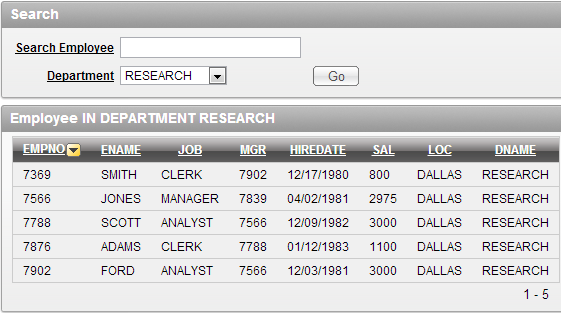 [Speaker Notes: May need to modify the process point of process “get region title info”.]
Readings
Application Express User’s Guide
Building an Application
Creating Reports
Application Express Advanced Tutorials
How to create a parameterized report
How to create a drill down report